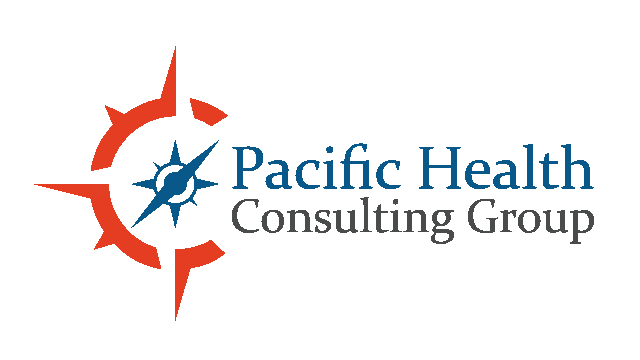 SACRAMENTO HEALTH AUTHORITY COMMISSIONSTRATEGIC PLANNING MEETINGjune 21, 2022
Prepared by Pacific Health Consulting Group
TODAY’S AGENDA
Review Timeline for Strategic Planning: WHERE ARE WE
Already Confirmed REVISED Vision, Mission and Values
Already Confirmed REVISED Strategic Priorities
Discuss PROPOSED Strategies and Anticipated Outcomes for Each Priority
Next Steps
Public Comment
REMINDER:WHY DO STRATEGIC PLANNING
High level plan to achieve one or more goals under conditions of uncertainty

Roadmap for future initiatives

Provides Commission, Staff and Community with common focus and perspective

Think carefully about role of SCHA Commission and what it can influence and be responsible for
REMINDER:EFFECTIVE STRATEGIC PLANS
The most effective strategic plans are…
Clear, simple and focused 
Inspire a broader vision but offer achievable steps
Incorporate the views and participation of the board, staff and key stakeholders
Function as frameworks or tools for making decisions and adapting to the environment
Scope of plan strategies match available staffing and consultant resources
3-year strategic plan horizon – 2023-2025
TIMELINE - 2022
4 Educational Sessions 
CalAIM (Dr. Brad Gilbert, Pacific Health Consulting Group)
Evaluation of Health Plan Performance (Dr. Brad Gilbert, Pacific Health Consulting Group)
ReProcurement/DHCS New Proposed Health Plan Contract (Sarah Brooks, Sellers/Dorsey)
Health Authorities and Boards/Commissions (Tim Reilly and Bobbie Wunsch, Pacific Health Consulting Group)
Strategic Planning Sessions
Strategic Planning Session #1 – Vision, Mission, Values and Strategic Priorities
Strategic Planning Session #2 – June 21- Anticipated Outcomes
Strategic Planning Session #3 – July 19 – Proposed Strategies and Review DRAFT Strategic Plan Components
Early September – DRAFT Strategic Plan sent to SCHA Commissioners
Strategic Planning Session #4 – September 20 – Discuss and Potentially Approve 3 Year Strategic Plan 2023 - 2025
CURRENT PURPOSE STATEMENT*
The Sacramento County Health Authority Commission shall serve the public interest of Medi-Cal beneficiaries in the county, and strive to improve health care quality, to better integrate the services of Medi-Cal managed care plans and behavioral health and oral health services, to promote prevention and wellness, to ensure the provision of cost-effective health and mental health care services, and to reduce health disparities.


* source = Commission ordinance/SB 226
ROLE OF SCHA in this PLAN
Remember your role as SCHA Commissioners
What can SCHA do to influence the performance of the health plans?
What realistic strategies and outcomes within our scope will move SCHA toward its mission and vision over the next 3 years in each priority area?
DEFINITION: STRATEGIC PRIORITY
A high-level plan to help focus and prioritize the SCHA’s efforts over the next three years 
It sets direction, but does not provide the detail of annual plan objectives and budget

Definition of priority: something/an effort/action that is regarded as more important than another.

Consider the major issues in the environment – federal, state and local – that will impact the HA’s work in the next 3 years.
SCHA STRATEGIC PRIORITIES
Increase oversight and coordination to improve health plan performance in the areas of equity, quality, timely access, integration of care, and reduction of health disparities
Engage Medi-Cal beneficiaries in robust processes to help center their voices in patient care improvements
Proactively prepare for and support local efforts to respond to CalAIM and other key DHCS initiatives 
 Prepare for and support successful transition of Medi-Cal managed care plans in 2024
Improve Health Authority structure, processes, role clarity, and strategies, and continuously engage key leaders in the community
STRATEGIC PRIORITIES
DEFINITION: STRATEGIES
Actions to achieve a major priority
Method for achieving a priority
Clear set of actions that outline how to achieve effectiveness
DEFINITION: OUTCOMES/RESULTS
A way to determine if the SCHA has been successful in addressing its key strategic priorities over the strategic planning period of 3 years 
Identifies our anticipated accomplishments
Be measurable using existing data or data that would be relatively easy to collect and report on
Discussion of Anticipated Outcomes in Small Group Discussions
Each group will be assigned one priority, its proposed strategies and anticipated outcomes to review, edit and suggest changes
30 – 35 minutes to review and edit in google doc; facilitator and assign recorder
Public can join; please listen only; public can share thoughts in Public Comment period at end of meeting
Facilitator will report out to full group (5-10 minutes) using google doc
We will take notes on screen to capture additional comments; suggestions will be incorporated in next version of the draft strategic plan
REMEMBER ROLE OF SCHA:  THINK ABOUT HOW TO USE YOUR INFLUENCE WITH THE HEALTH PLANS AND THE MEDI-CAL MEMBERS AS STRATEGIES AND OUTCOMES ARE REVISED
Next Steps
Early September 
Send out DRAFT Strategic Plan for final review in advance of September 20 SCHA Commission meeting
September 20 Meeting at 3:00pm
Review and Potentially Adopt SCHA Strategic Plan 2023- 2025
SCHA will review progress and update strategic plan annually going forward